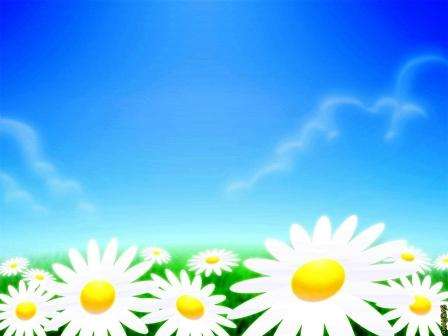 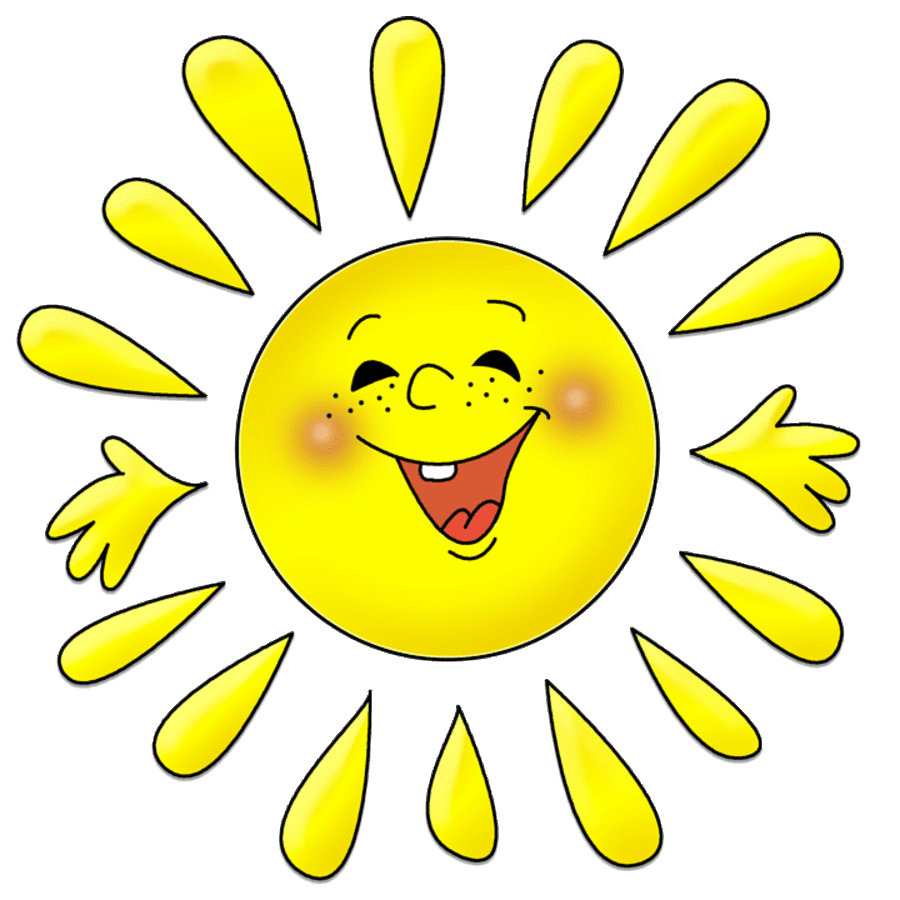 «ОРГАНИЗАЦИЯ
 ДЕКОРАТИВНО-ОФОРМИТЕЛЬСКОЙ И ПРОДУКТИВНОЙ ДЕЯТЕЛЬНОСТИ 
С ДЕТЬМИ 
ВО ВТОРОЙ МЛАДШЕЙ ГРУППЕ»
«Ромашки»
Вторая младшая группа общеобразовательной направленности
Девиз нашей группы:
Белоснежные ромашки
В саду дружно мы растем!
Расцветаем, подрастаем
И умнеем с каждым днём!
Оформление раздевалки
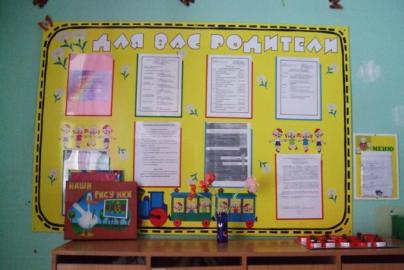 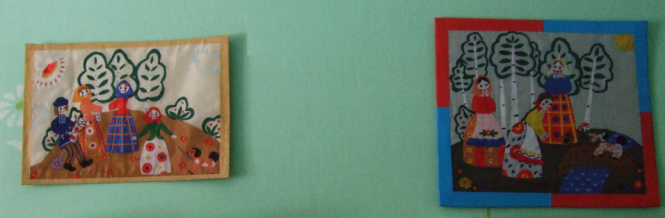 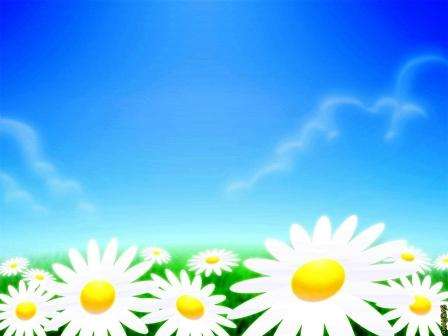 План-схема предметно-развивающей среды группы
Центр 
сюжетно – ролевых 
игр
Центр 
экологии и иприроды
Центр 
сюжетно-
ролевых
 игр
Центр экологии и природы
Центр творчества
Центр творчества
Книжный уголдок
Книжный уголок
Центр музыкально-театрального развития
Центр 
музыкально-театрального развития
Центр 
практического обучения
Центр 
практического обучения
Центр 
сенсорного развития и дидактических игр
Микропедкабинет педагога
Центр сенсорного развития и дидактических игр
Центр 
сюжетно-
ролевых игр
Центр 
конструирования
Ценрт с/р игр
Центр 
конструирования
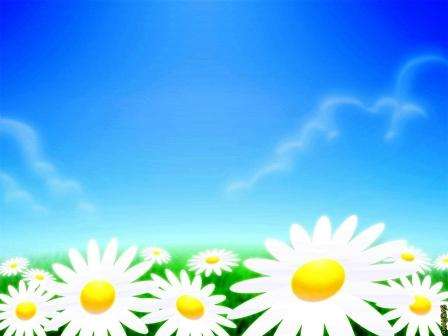 Центр детского творчества
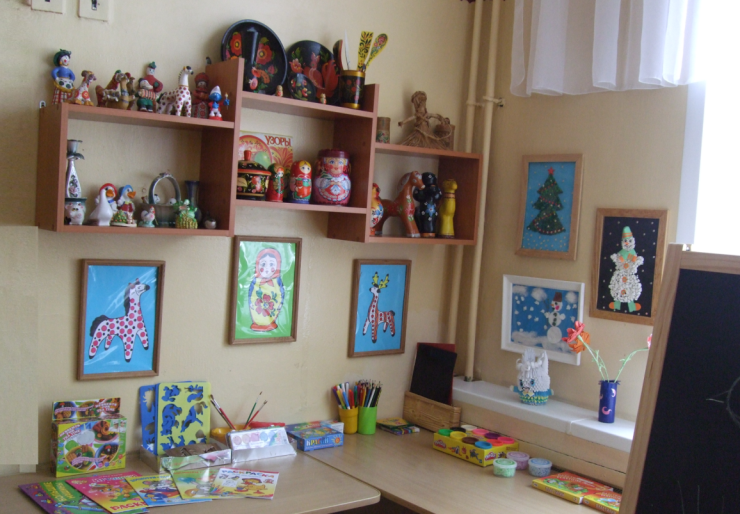 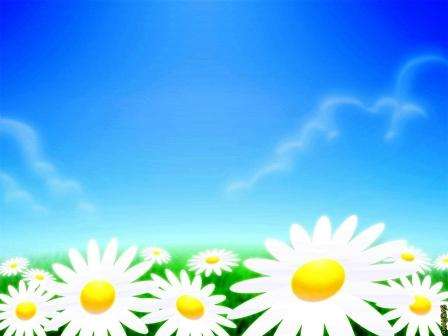 Полочка красоты